SHAREPOINT USER GROUP
Quel SharePoint User Group voulons-nous?
[Speaker Notes: Karine]
Contexte
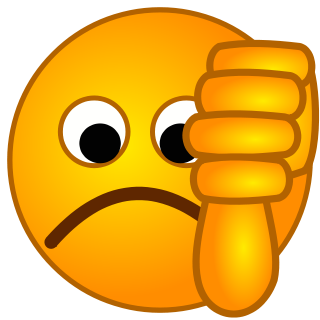 SharePoint est une technologie vaste, complexe, évoluant rapidement
Son éco-système est tout aussi vaste
SharePoint est très utilisé dans les institutions
Les échecs de mise en œuvre ne sont pas rares

La mise en commun des connaissances & expériences est un atout considérable !
2
SharePoint User Group
[Speaker Notes: Karine]
Objectifs
Partage de connaissances autour de SharePoint
Retour d’expériences dans 
L’utilisation de SharePoint 
La mise en place de solutions basées sur SharePoint
L’évolution de solutions basées sur SharePoint
Les formations suivies
L’utilisation d’outils tiers (add-ons, …)
Avoir une meilleure vue sur la manière dont SharePoint est utilisé dans les institutions
Constituer un groupe représentatif pour faciliter les discussions avec Microsoft et d’autres fournisseurs
Favoriser la mobilité « interne » ou le prêt de ressources qualifiées en SharePoint (cf. g-cloud)
3
SharePoint User Group
[Speaker Notes: Dominique]
Public cible
Le SharePoint User Group s’adresse aux institutions publiques belges 
intéressées par la mise en œuvre de solutions basées sur SharePoint 
ou ayant mis en œuvre de telles solutions 
Tous les profils (IT, administratif, communication, organisation…) sont les bienvenus !
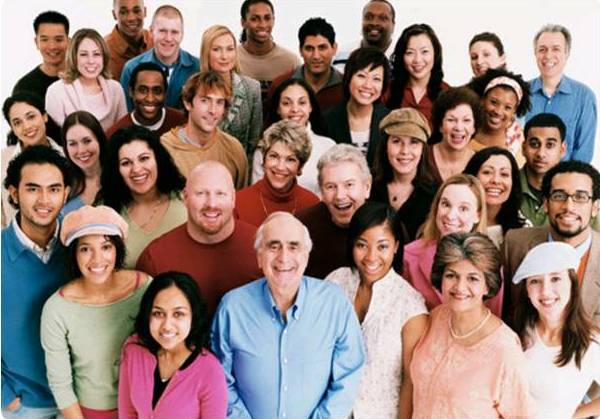 4
SharePoint User Group
[Speaker Notes: Dominique]
Notre proposition (1)
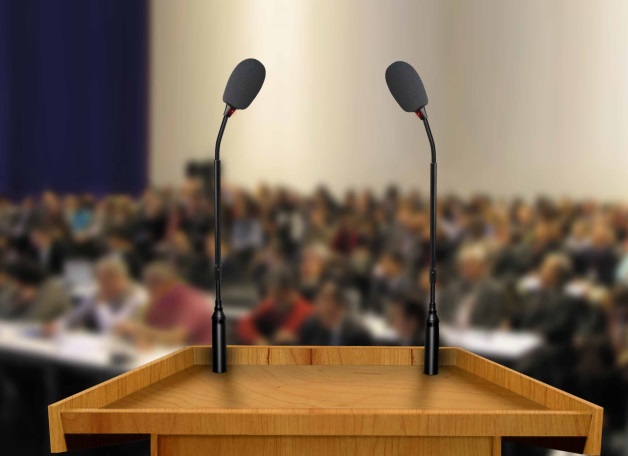 SharePoint User Group conferences
Fréquence : 2x/an

Timing : 
Printemps
Automne  
Dans tous les cas, après la European SharePoint Conference

Formule  
1 matinée complète
4 sessions
3 sessions de 40 minutes : présentations, démos, etc.
1 session de 30 minutes : actualités, annonces
Chaque institution peut présenter une ou plusieurs session(s): se porter candidat 2 mois avant la tenue du User Group
5
SharePoint User Group
[Speaker Notes: Dominique]
Notre proposition (2)
Tables rondes thématiques : une matinée où l’on aborde en profondeur un sujet spécifique
Mise en place d’une communauté virtuelle permettant l’échange d’informations via un site SharePoint. Condition d’accès : disposer d’une CAL !
Une newsletter
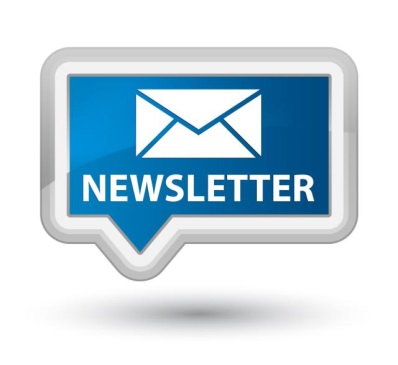 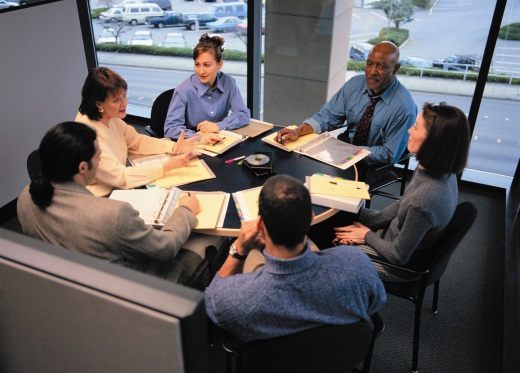 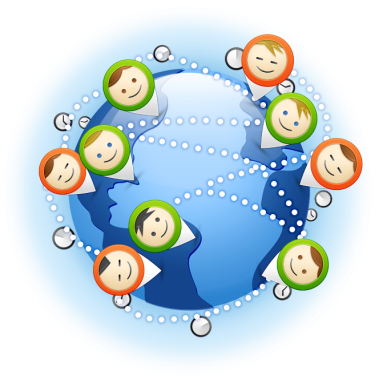 6
SharePoint User Group
[Speaker Notes: Karine]
Vos centres d’intérêt ?
Petite enquête sur papier
Objectif : nous permettre de préparer au mieux les prochains user groups avec les sujets qui vous intéressent
N’hésitez pas à y mettre vos commentaires/suggestions pour la prochaine session
Vous pouvez rester anonymes!
A déposer à la sortie
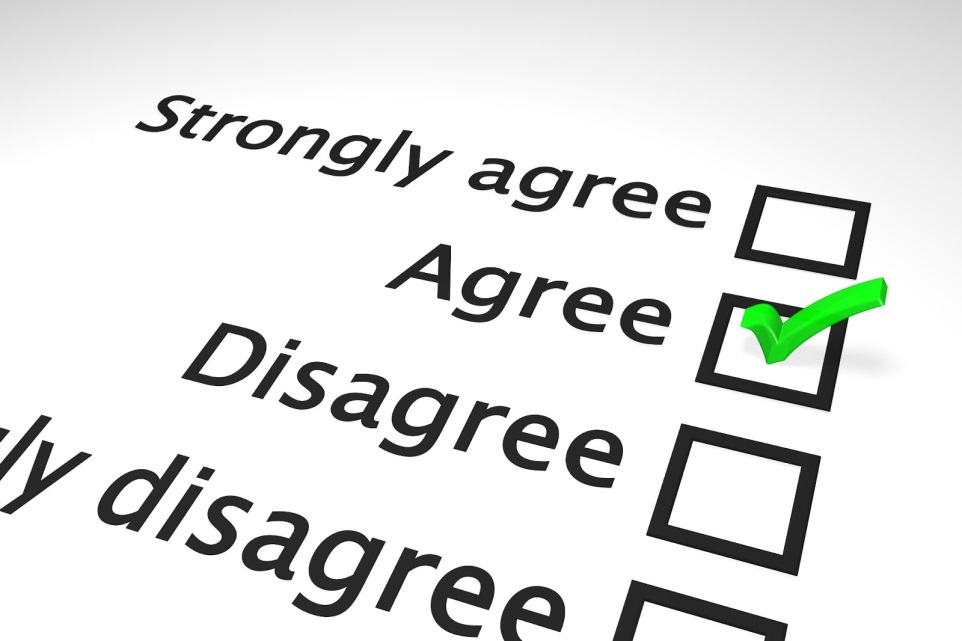 7
SharePoint User Group
[Speaker Notes: Karine]
Questions ou suggestions?
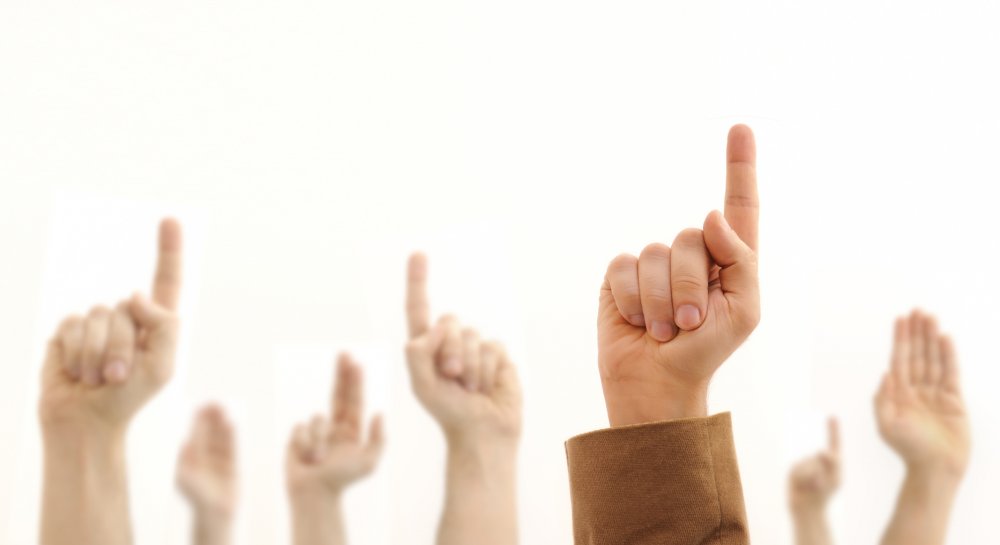 [Speaker Notes: Karine]
A vos agendas !
BIWUG SharePoint Saturday
15 octobre, Bruxelles 
European SharePoint Conference 
14-17 novembre, Vienne
SharePoint User Group II
Mardi 6 décembre, 8h30 – 13h
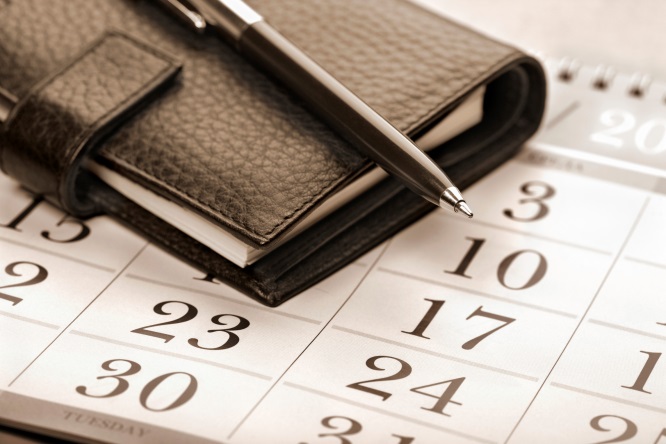 9
SharePoint User Group
[Speaker Notes: Karine]
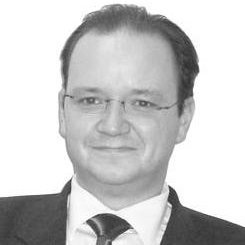 Contacts
D. Michaux 
Directeur ICT adjoint, INAMI
Dominique.Michaux@inami.fgov.be
02 739 75 58
K. Picart 
Chef de projets Centre de compétences SharePoint, Smals
Karine.picart@smals.be
02 787 54 95
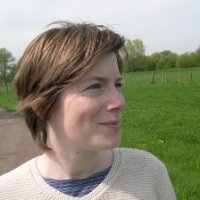 10
SharePoint User Group